Фламандская и голландская живопись
Питер Пауль Рубенс
и
Рембрандт ван Рейн
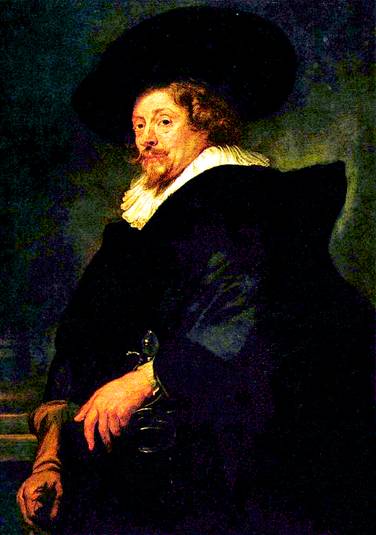 Питер Пауль Рубенс 28 июня 1577 г. - 30 мая 1640 г.происходил из старинной семьи антверпенских граждан.
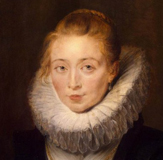 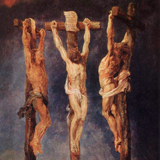 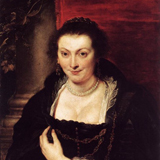 Рубенс проявлял себя как в исторической живописи, так и в жанре портрета, пейзажа и декоративной живописи. Художник был привлекательным мужчиной, имел острый ум и крепкое здоровье. Он умел вести дела и достигать поставленной цели, щедро делился своими достижениями с ближними. Всё это отражалось в его живописи. Поражает не только количество картин, но и его любовь к окружающему миру, при этом художник тяготел к неземной красоте, оставаясь религиозным человеком.
Рубенс освоил мощную манеру южной живописи, добавив к ней собственное радостное мироощущение. Он демонстрировал невероятную жизнеутверждающую силу барокко. Его картины преисполнены откровенно телесного, земного, радостного ощущения жизни.
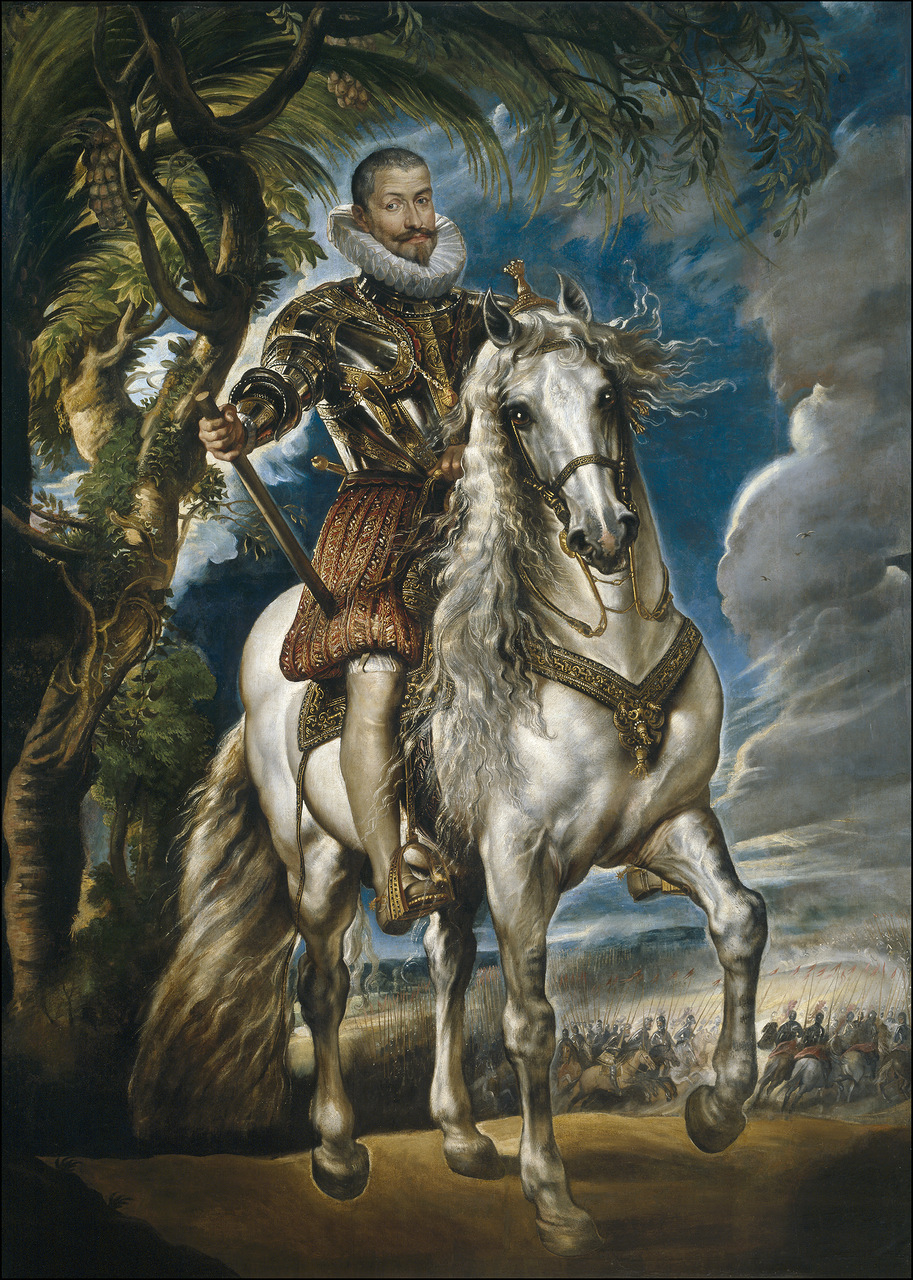 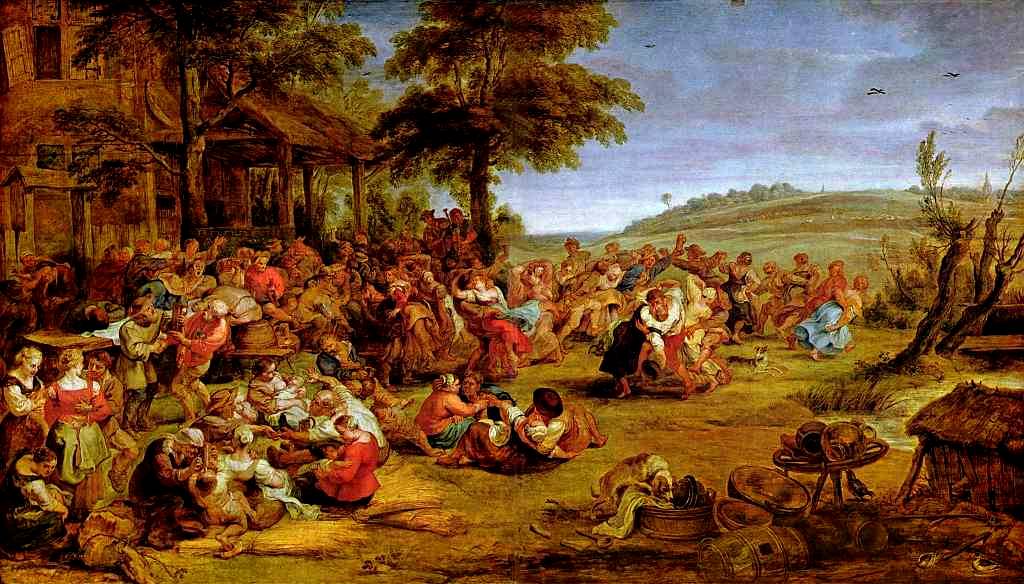 Кермеса
Герцог Лерма
Коронование Марии
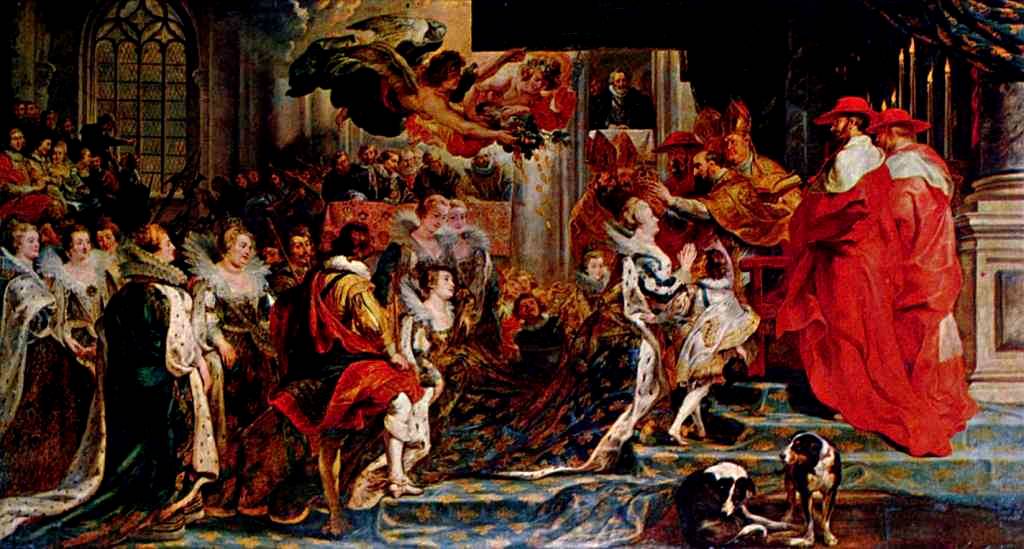 П.П. Рубенс вывел фламандскую художественную культуру на новый уровень, став творцом актуального и живого, тесно связанного с современностью искусства. Произведения мастера являются источником вдохновения для художников новых поколений даже после его смерти.
«Сад любви» Рубенс писал для себя, а не на заказ. Картина считается своеобразным признанием художника в любви к своей второй супруге Елене Фурман. На картине бросается в глаза внешнее сходство изображённых женщин: прямой нос, слегка выпуклые глаза, светлые волосы, пышность форм. Они похожи на Елену Фурман, которая часто позировала своему мужу. Однако и у обоих мужчин наблюдается сходство в чертах лица, в частности, их бородки-эспаньолки. Они похожи на художника, несмотря на то,
что ко времени создания картины он выглядел уже значительно старше. Создаётся впечатление, что от счастья, которое художник обрёл в своей новой любви, он помолодел и многократно увековечил на картине себя и свою спутницу жизни.
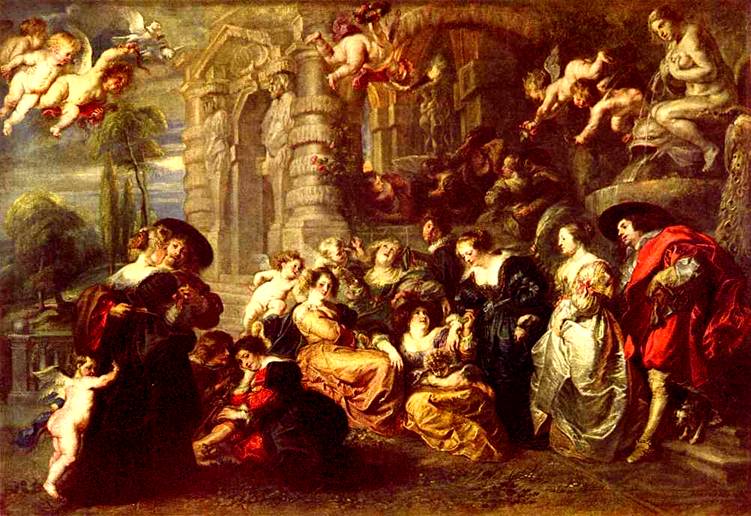 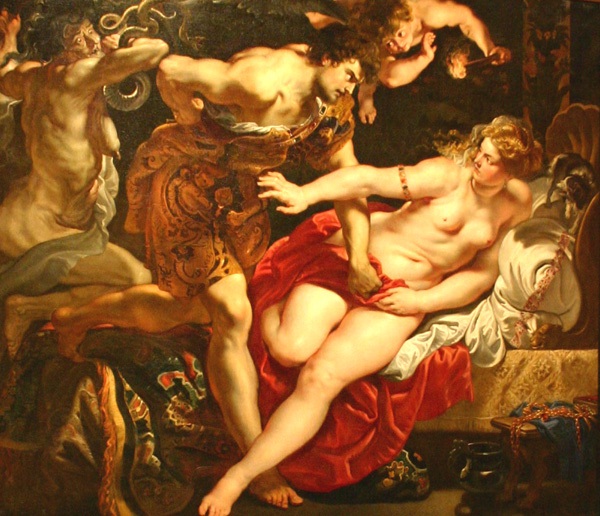 «Тарквиний и Лукреция»Сюжет полотна взят из истории Древнего Рима. Образ добродетельной и прекрасной римлянки Лукреции был необычайно популярен в западноевропейском искусстве эпохи Возрождения и барокко. На полотне изображён Секст Тарквиний,
сын римского царя Тарквиния Гордого, который склонился над Лукрецией и хочет сдёрнуть с нее оставшийся край покрывала. Сверху пару освещает Амур. А за мужчиной расположена страшная старуха с волосами в виде змей — Фурия.
Пейзаж с заходящим солнцем
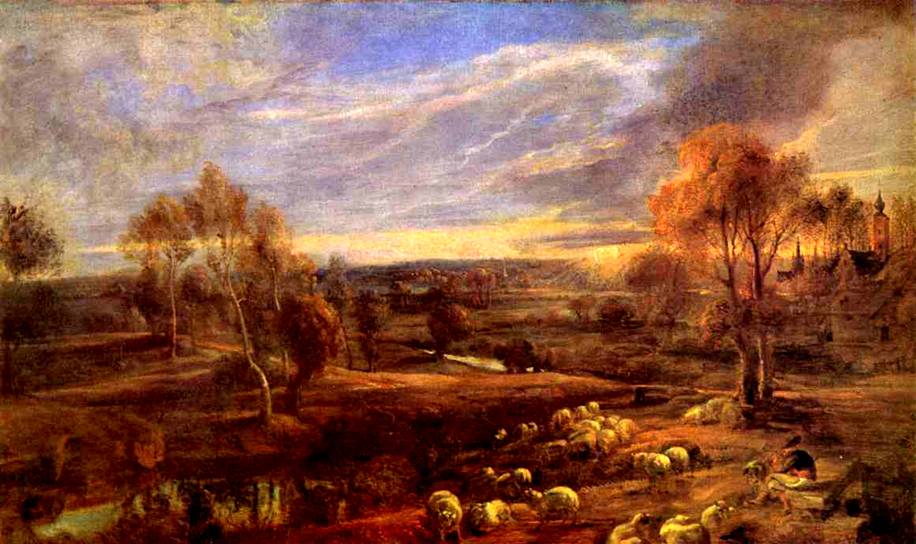 Пейзаж с замком Стен
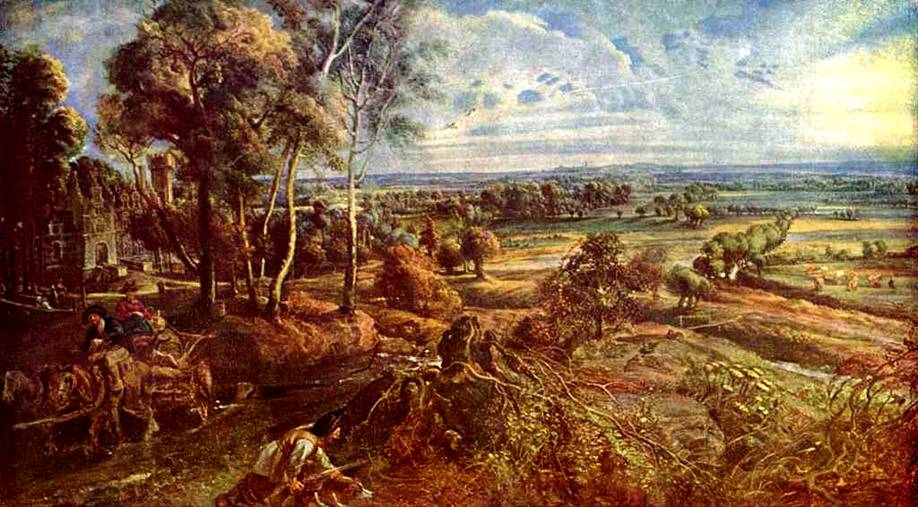 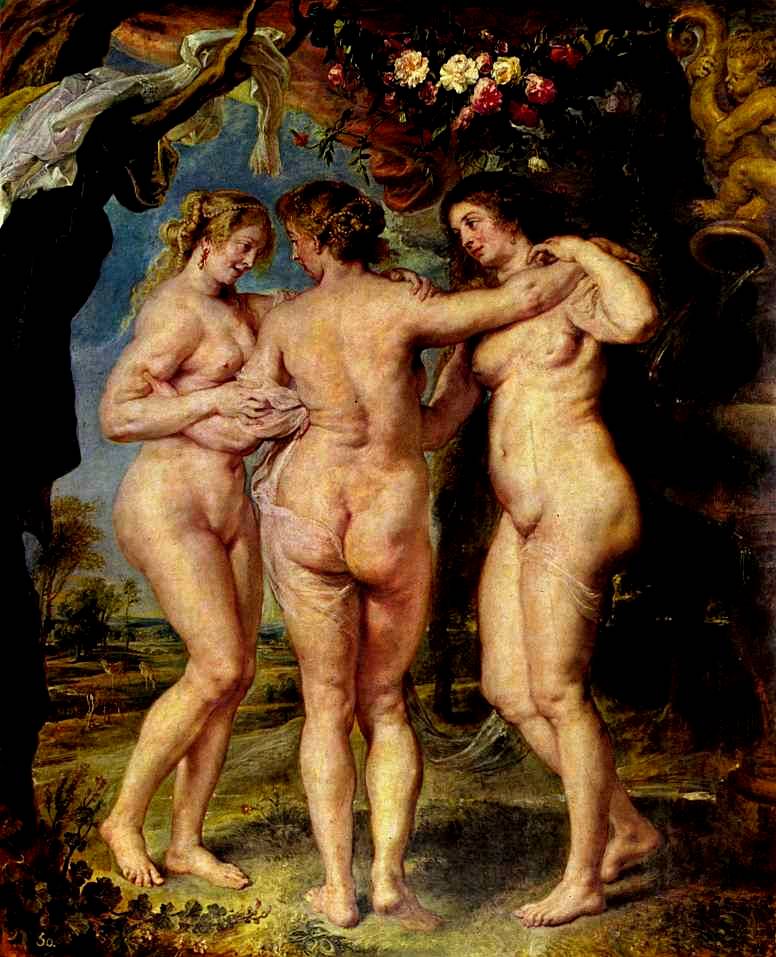 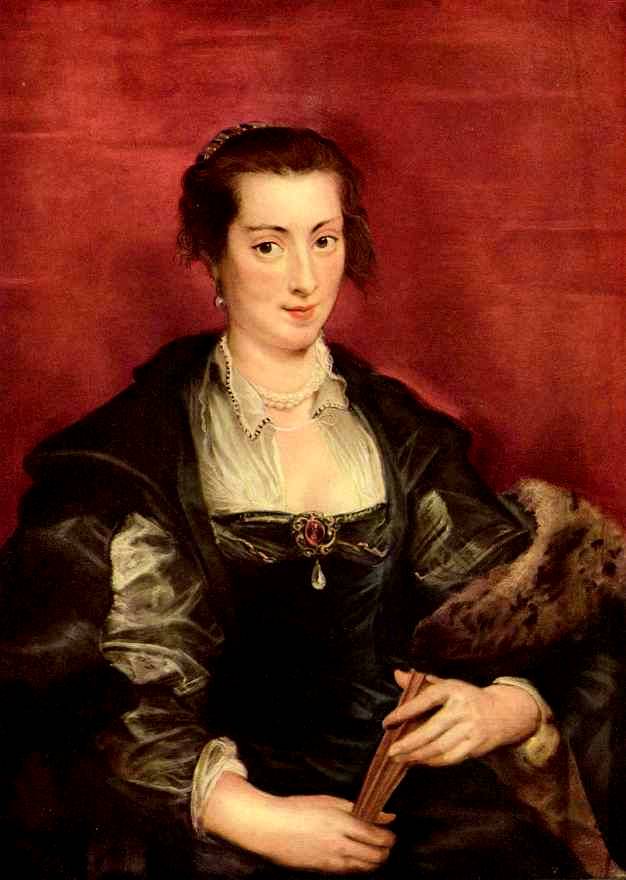 Три грации
Портрет Изабеллы Брант